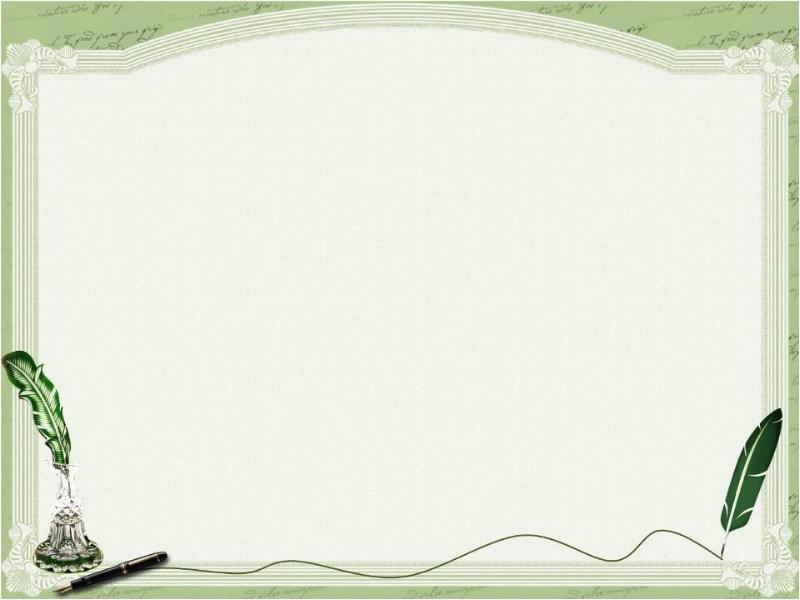 Қыркүйектің он үшіСынып жұмысыТаулардан өзен ағар сарқыраған
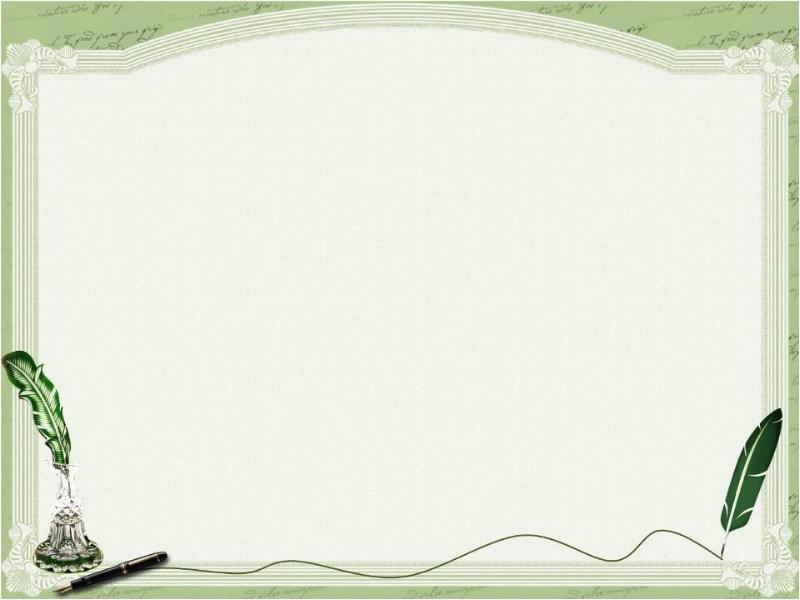 Өзен
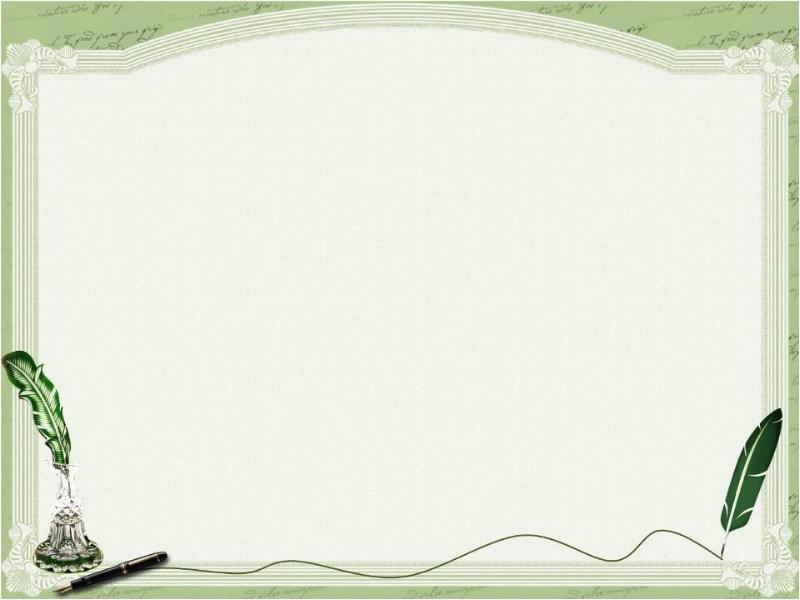 Оқулықпен жұмыс
3-тапсырма (Мәтінді оқиды)
І топ Мәтін бойынша тесттік тапсырма дайындайды.
ІІ топ ПОПС формуласын тотырады
ІІІ «Өзен» сөзіне 5 жолды өлең құрастырады.
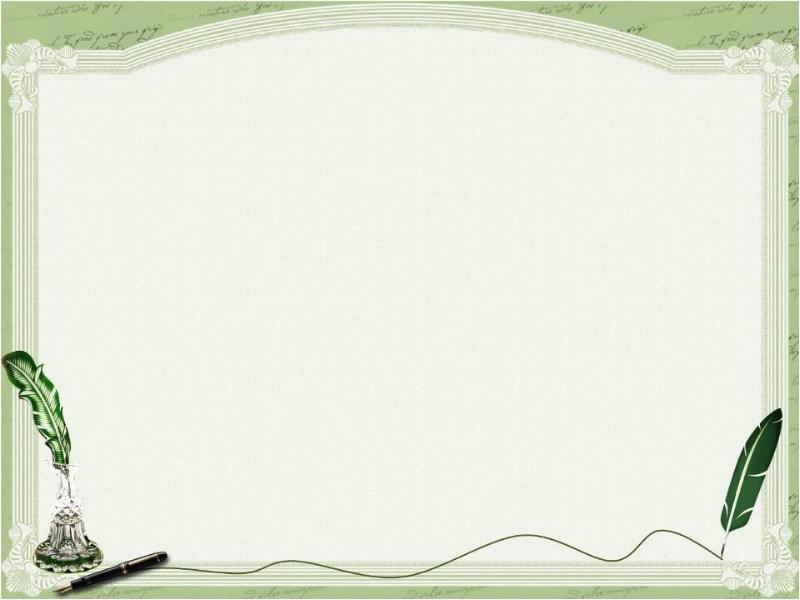 2- тапсырма
Мәтін бойынша тірек сөздерді табады.
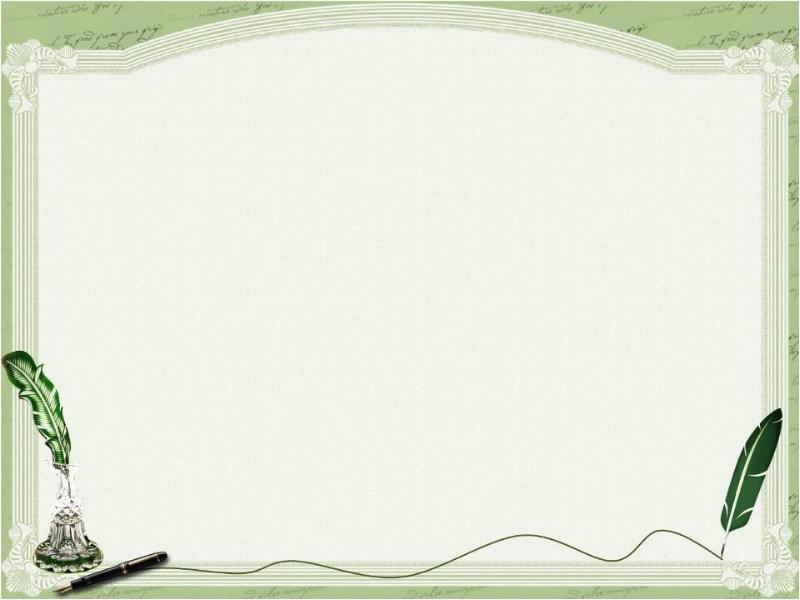 3- тапсырма
Оқылған мәтін негізінде ақпараттың «дұрыс, бұрыстығын» анықтаңыз.
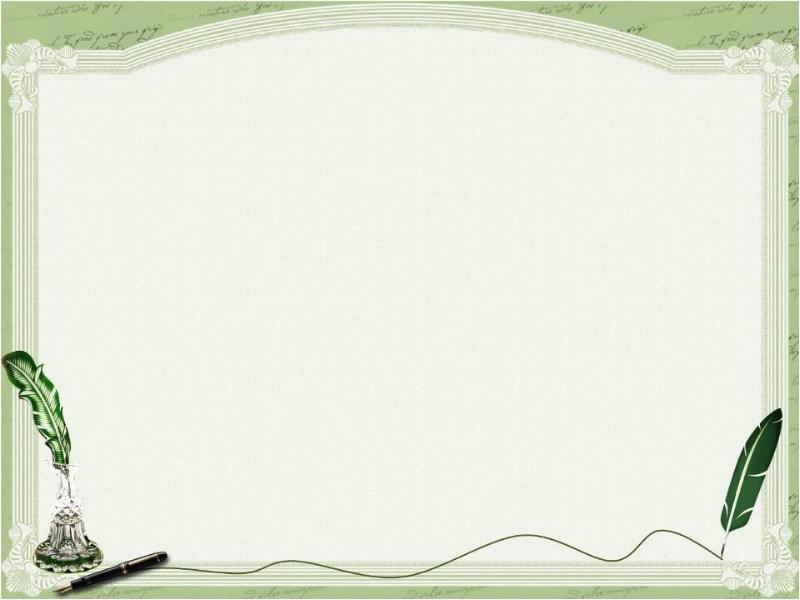 Семантикалық карта
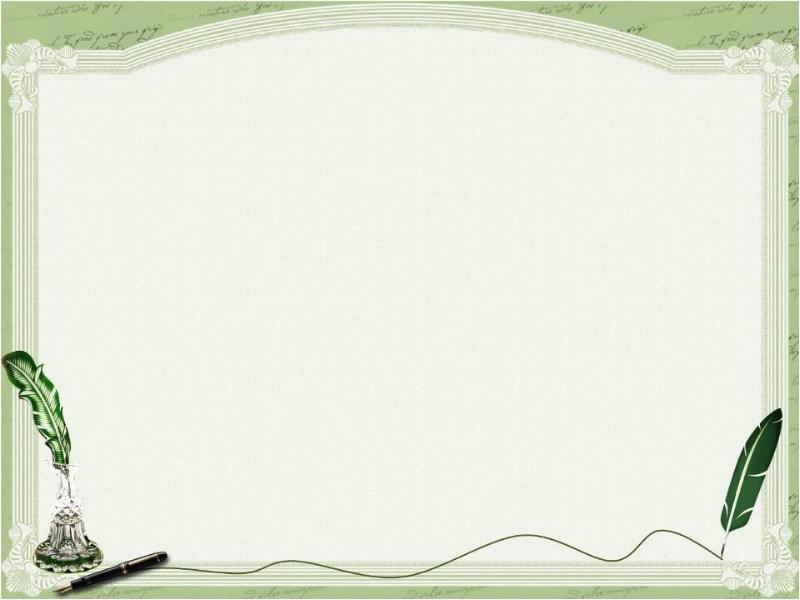 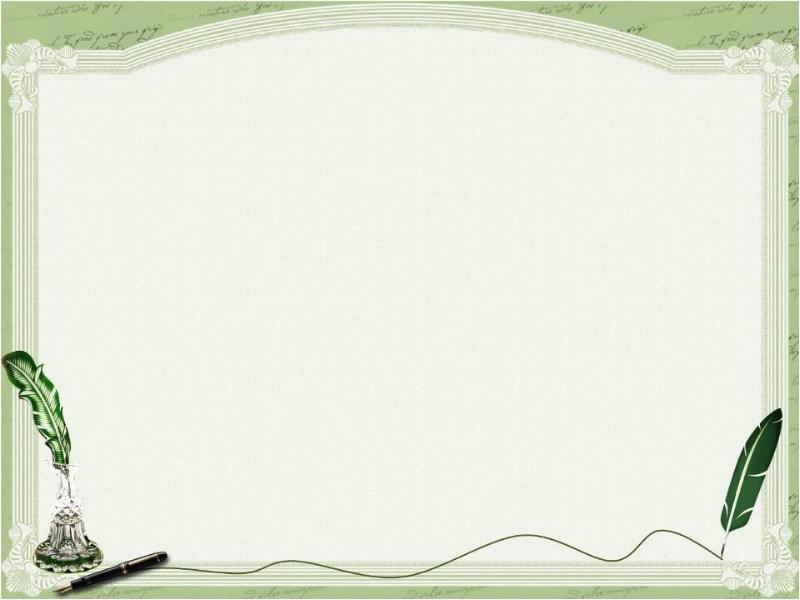 “Жылдам жауап” әдісімен жауап беріңіз.
Өзендер адамзатқа қауіп төндіре ме?
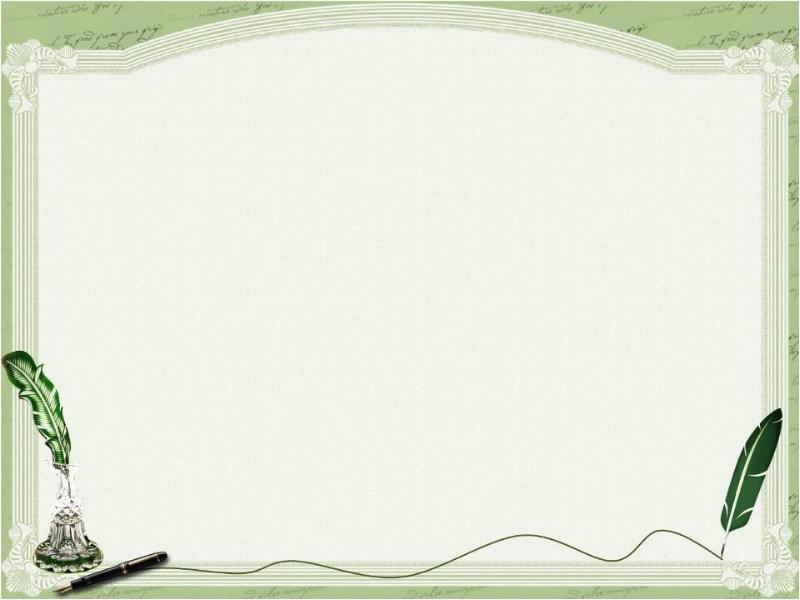 Кері байланыс. «Білім теңізі» кемесі (Сабақта алған білімдеріңізді білдіретін сөздерді желкенге жазыңыздар)
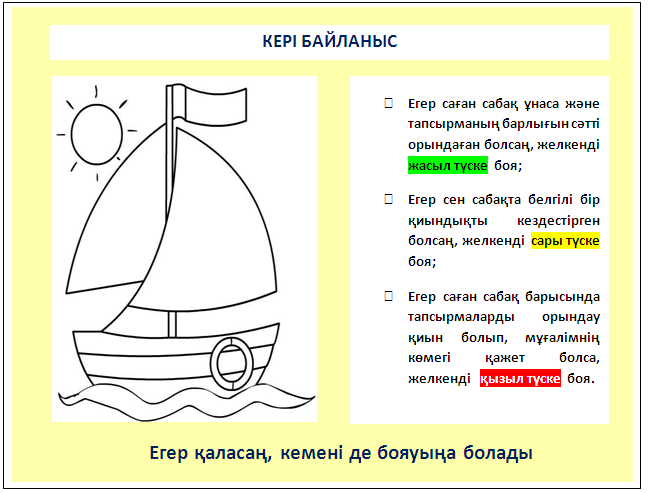 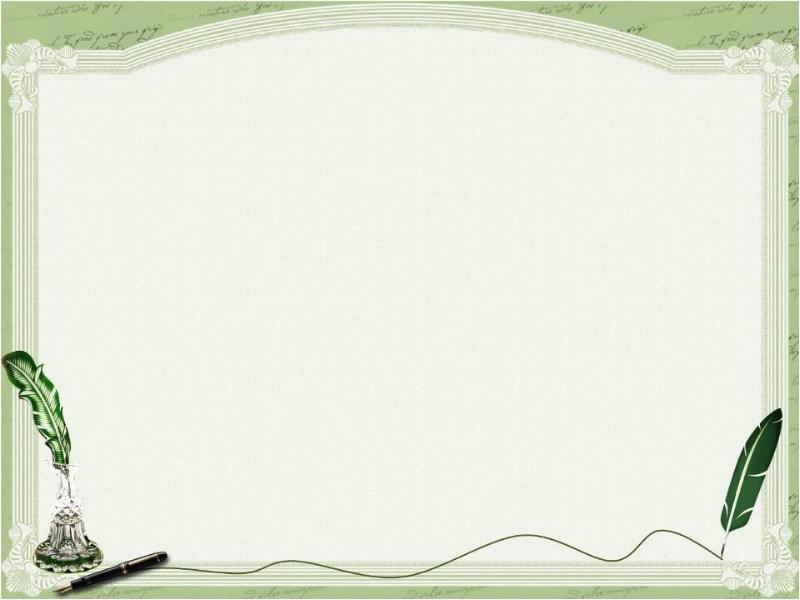 Үйге тапсырма:
«Тасыған өзен судың қуатымен...» тақырыбында су тасқындарының зардабы туралы, мәлімет жинап, ақпарат дайындап келіңіздер.